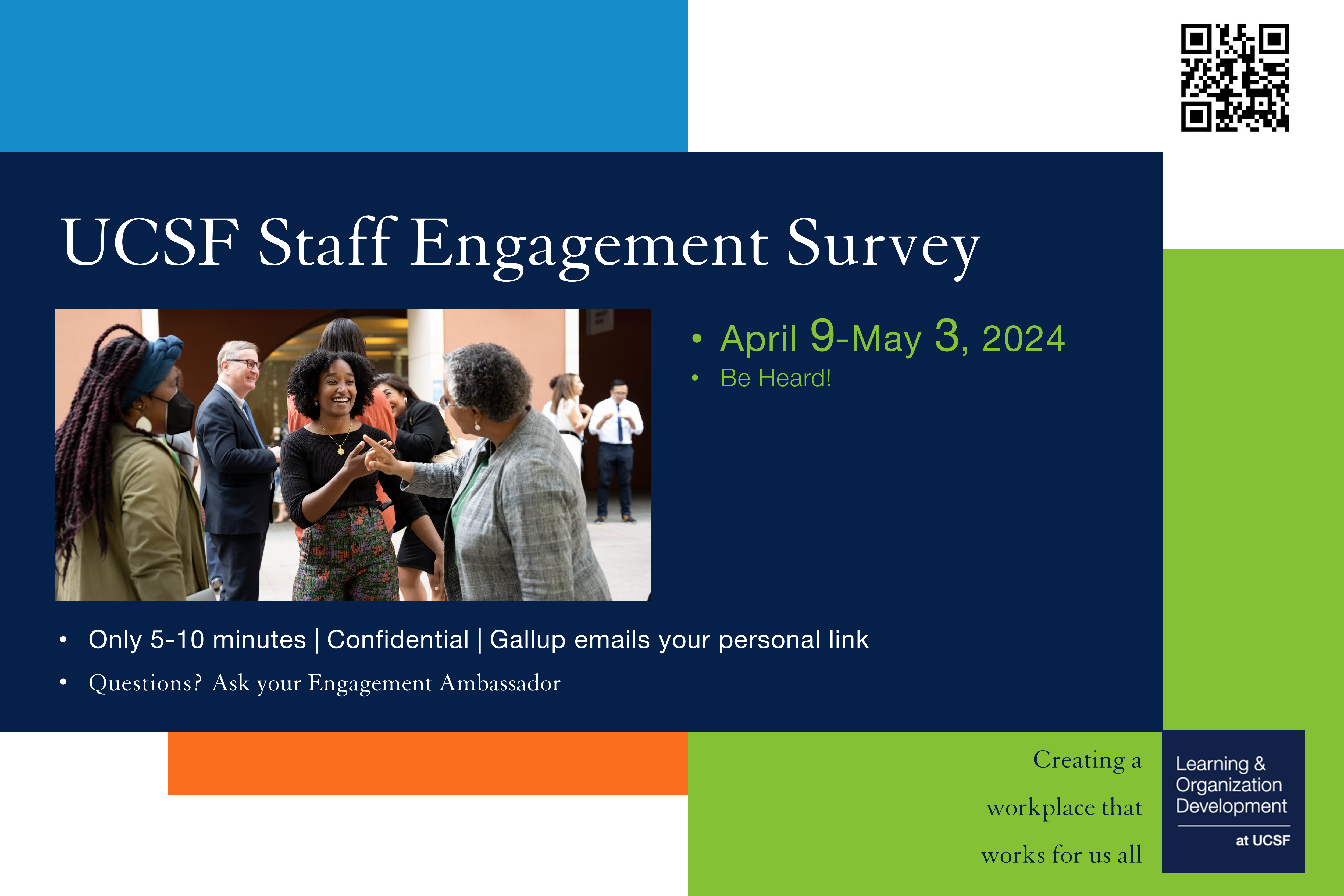 [Speaker Notes: Survey’s coming, encourage your team to participate and take the survey yourself!]
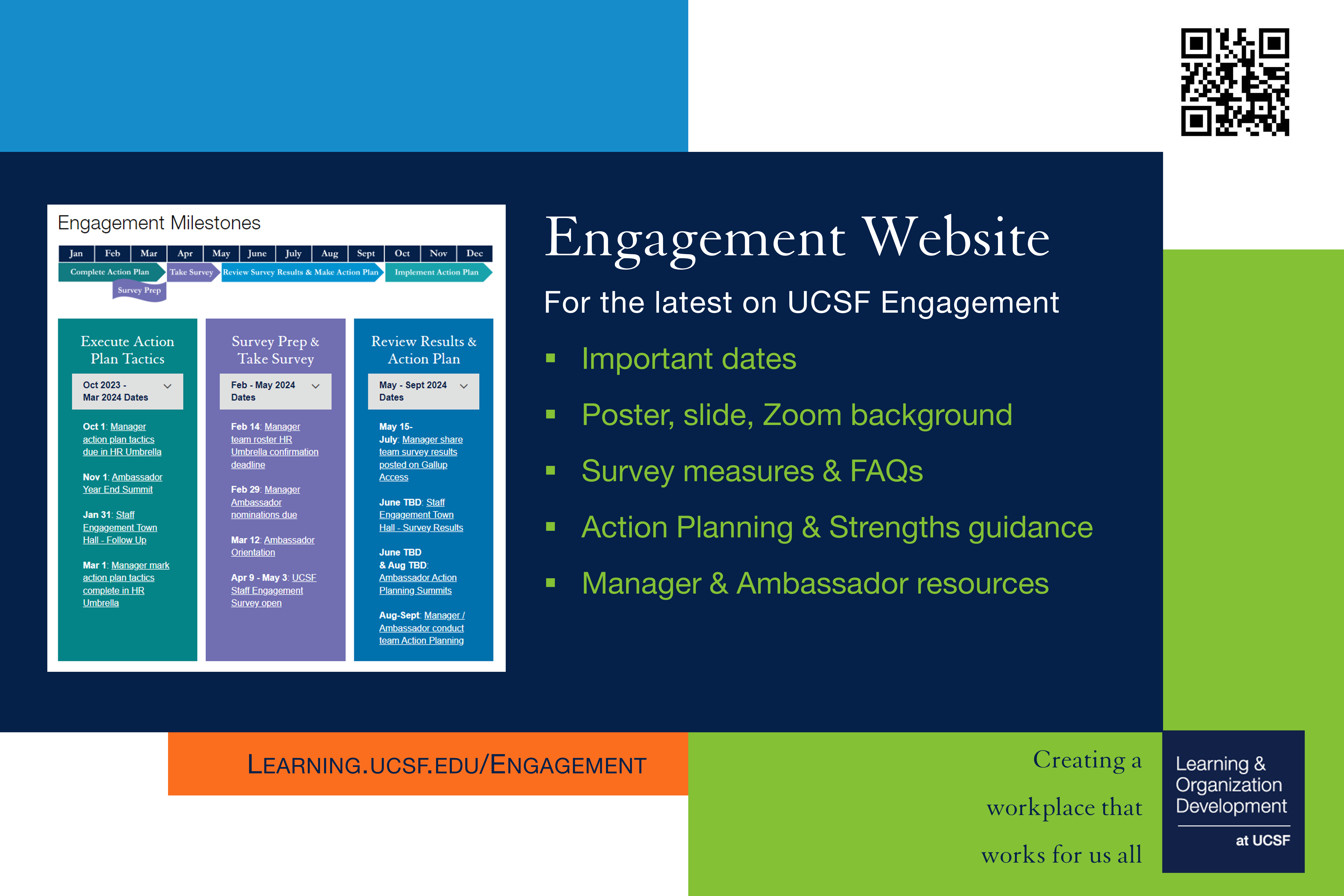 [Speaker Notes: For Managers, highlight that:
* Survey results will be released on May 15
* Manager email template on website helps you craft your personalized leader message to encourage staff to be heard!]